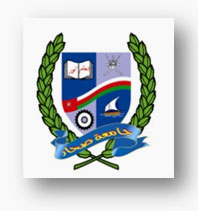 جامعة   صحار
كلية التربية والآداب
الدراسات العليا
ماجستير مناهج وطرق التدريس في العلوم
إستراتيجية البيت الدائري
مقدم إلى الدكتور الفاضل :- 
مهند عامر
إعداد وتقديم: - خديجة العبري
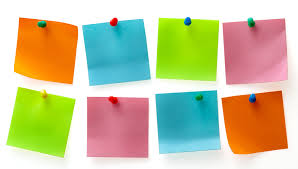 أهداف إستراتيجية البيت الدائري
مفهوم إستراتيجية البيت الدائري
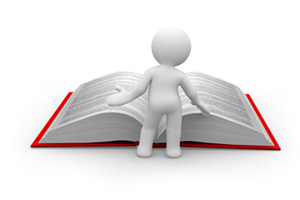 كيفية بناء شكل البيت الدائري
نماذج من أعمال الطالبات
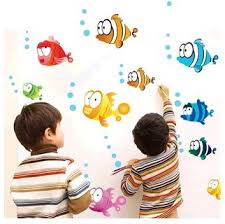 خطوات بناء شكل البيت الدائري
طريقة تقديم إستراتيجية البيت الدائري
هذه الإستراتيجية قائمة على النظرية البنائية (المتعلم يقوم بصياغة الأفكار الرئيسية ووصفها كما يقوم بربط الخبرات السابقة بالخبرات الجديدة المتعلمة)
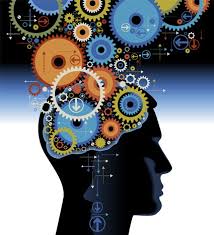 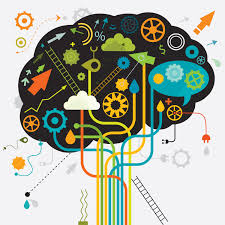 إستراتيجية البيت الدائري
جيمس ونديرسي 1994 حيث استخدمها في تدريس مقررات 
التربية العملية 
في جامعة لويزيانا
منشأها
كيف؟؟؟؟؟؟؟؟؟؟؟؟؟
من خلال دراسته لنظرية اوزوبل  والتي نسبت إليه النظرية المعرفي في جامعه كور نيل وكذلك نتيجة لتدريسه خرائط المفاهيم شكل Vفي جامعة لويزيانا التي يدرس بها
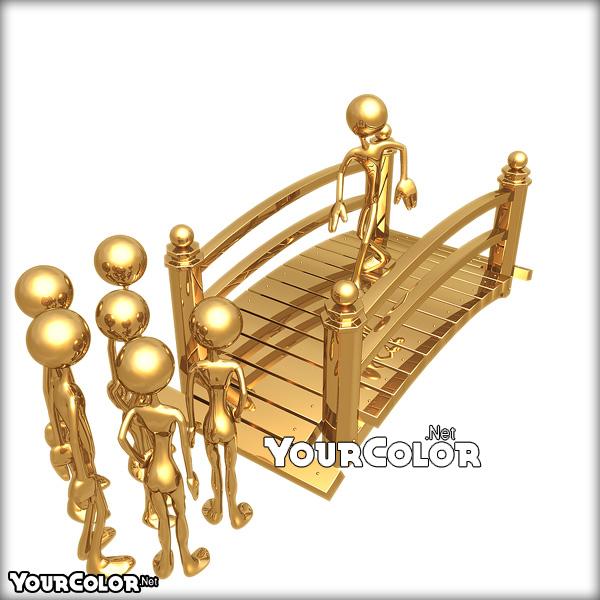 مفهوم إستراتيجية البيت الدائري
إستراتيجية تعلم من اجل تمثيل مجمل الموضوعات وإجراءات وأنشطة العلوم وتركز على رسم أشكال دائرية تناظر البنية المفاهيمية لجزئية محددة من المعرفة بحيث يمثل مركز الدائرة الموضوع الرئيسي المراد تعلمه وتمثيل القطاعات السبعة الخارجية الأجزاء المكونة للموضوع
ملاحظه
اقتربت هذه الإستراتيجية أيضا مع نظرية بافيو للتعليم المزدوج (تشمل فكرة الصورة التي تعالج أنظمة المعلومات في الدماغ)
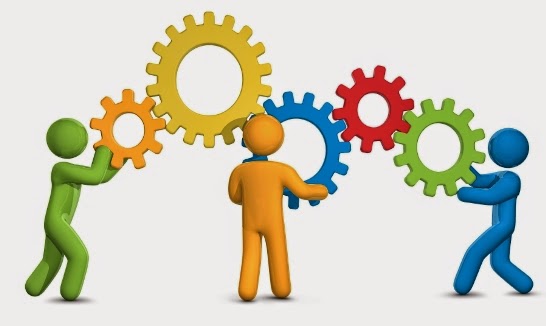 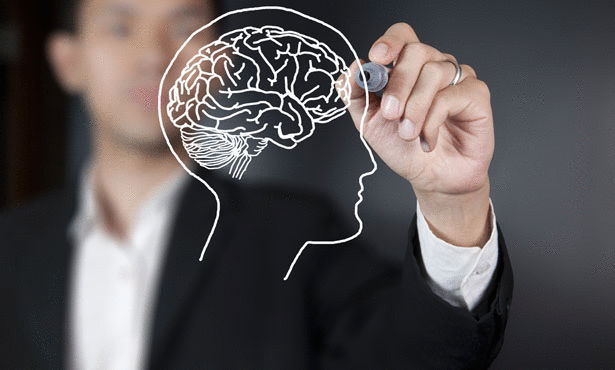 البيت الدائري
تجهيز مرئي
دماغ
عين
نظام عقل
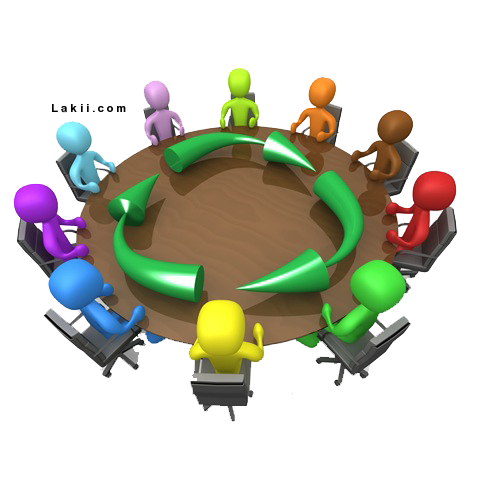 إدراك
تفاعل العقل +مؤثرات بيئة
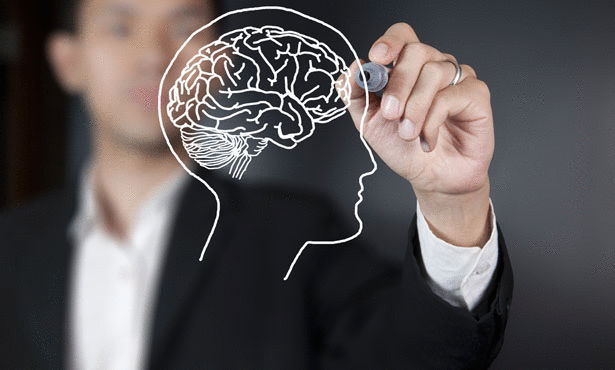 تذكر معلومات بصورة أطول
أهداف استرتيجية البيت الدائري
شخصي 
(القدرة على تصميم الشكل وتنظيم الافكار وربطها)
بصري مكاني
(تنظيم المعلومات بشكل بصري يسهل التذكر
منطق رياضي (العصف الذهني)
يساعد على تنمية الذكاءات
لغوي-مناقشات
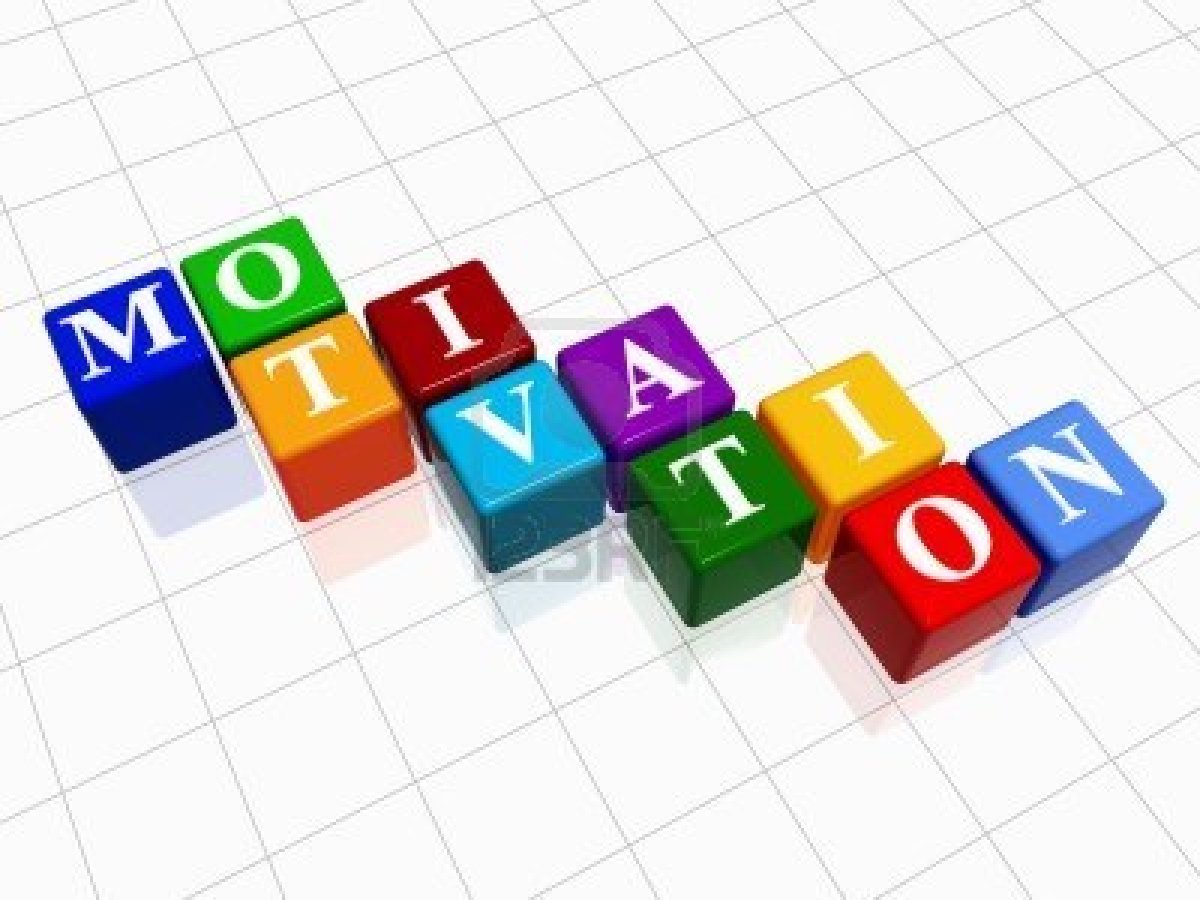 عملية التواصل
التعلم الذاتي
تقسيم المعلومات
تبسيط المعلومات
التحليل
الملاحظة
التصنيف
يساعد على اكتساب بعض عمليات العلم
معلومات مجردة صعبة إلى رسوم ونماذج توضحيه سهلة
صياغة النماذج
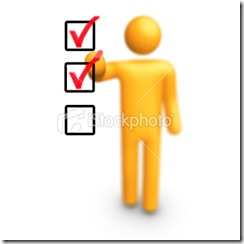 عرض كل مجموعه الشكل الذي أعدته علي بقية المجموعات
يساعد المعلم على التعرف على مايعرف المتعلم
كيفية بناء شكل  البيت الدائري
تقسيم الموضوع إلى سبع أفكار رئيسية
جوانب التي يتناولها الموضوع
الهدف من بناء
 البيت الدائري
تحديد الموضوع الرئيسي
عناوين فرعية تسجل على جانبية منحنى القرص
العنوان داخل القرص الدائري
قد تزيد وقد تنقص
يعبئ القطاعات الخارجية مستخدما عناوين قصيرة
رسم أيقونه (صورة شكل لكل عنوان للمساعدة على التذكر
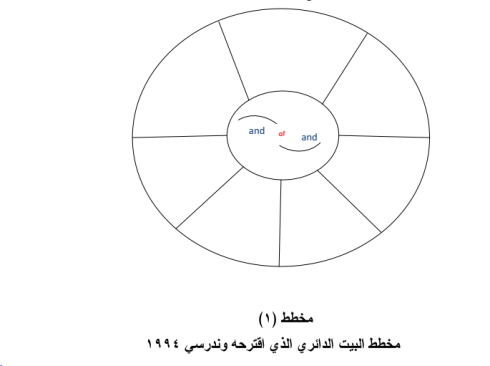 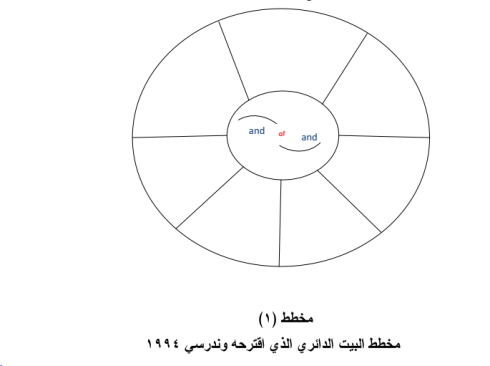 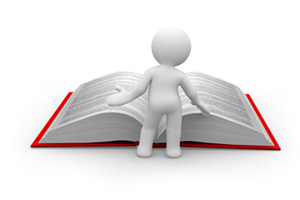 إذا شعر المتعلم بحاجه للتوسع في نقطة يمكن استخدام قطاع مكبر
يضبط الشكل بحيث يراعي شروط بناء الشكل
كتابة مقال عن الموضوع
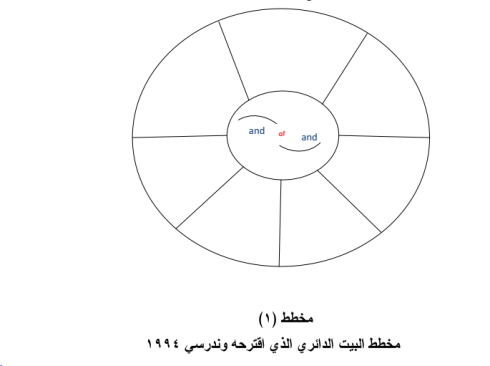 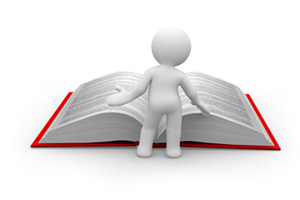 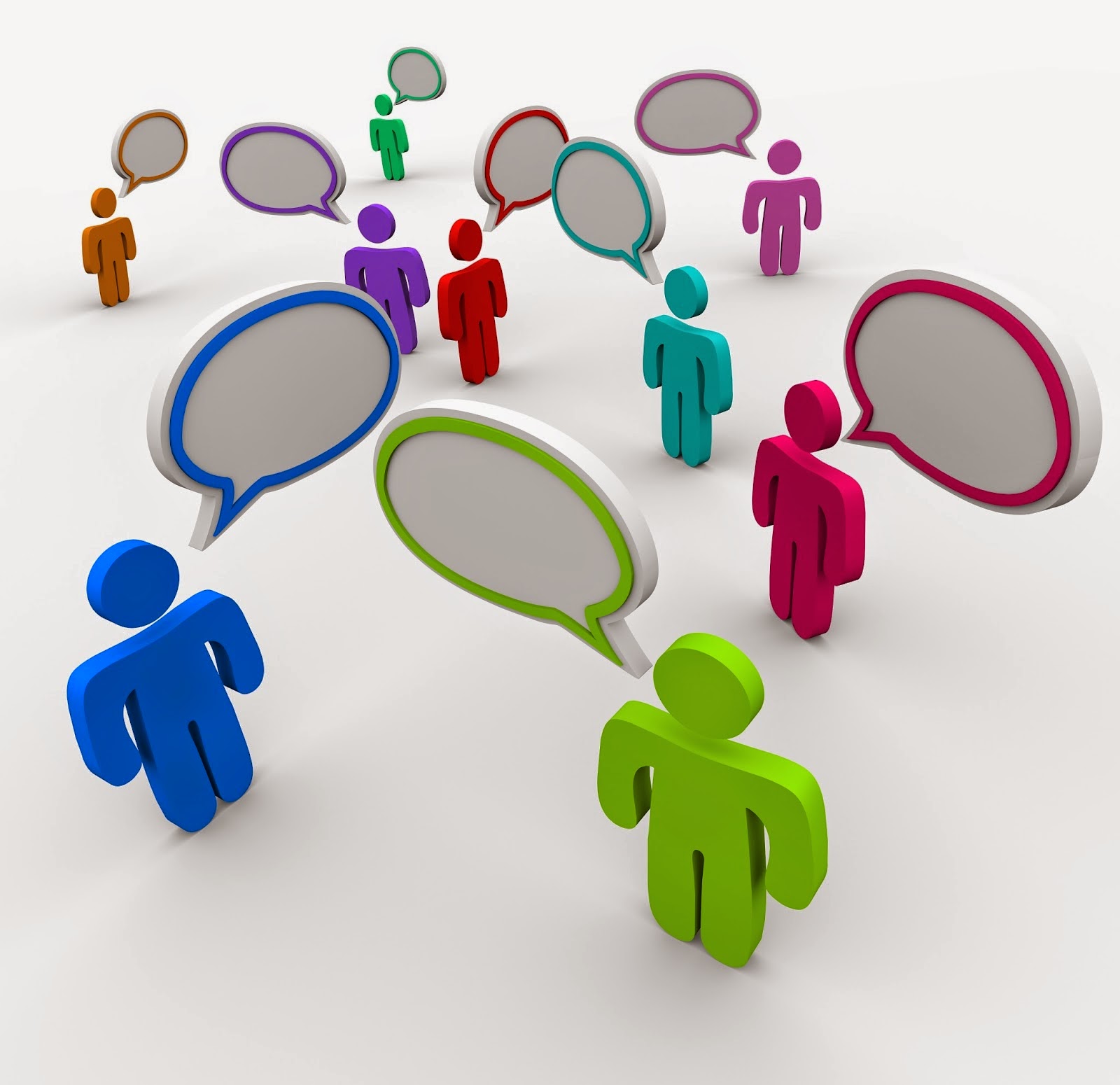 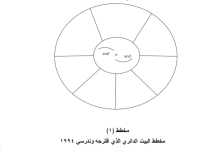 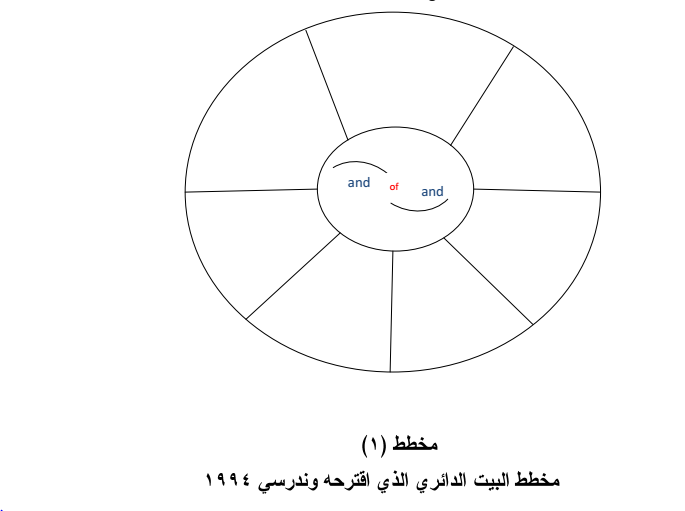 معاير تقيم شكل البيت الدائري
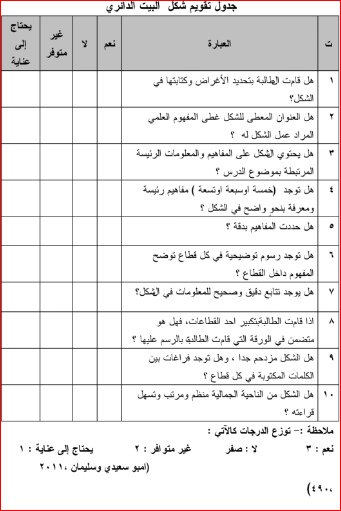 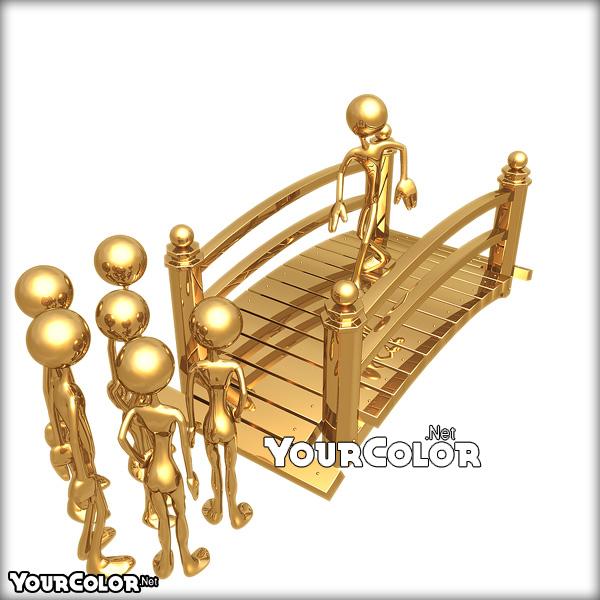 طريقة التقديم
بداية الدرس (يعرض المعلم القطاع )(إعطاء نبذه عامة عن الدرس )
معلم
إثناء الدرس (بناء الشكل أثناء الشرح مثل دورات الحياة بشكل متسلسل ومتتابع)
نهاية الدرس(الغلق)( تنظيم المعلومات وترسيخها)
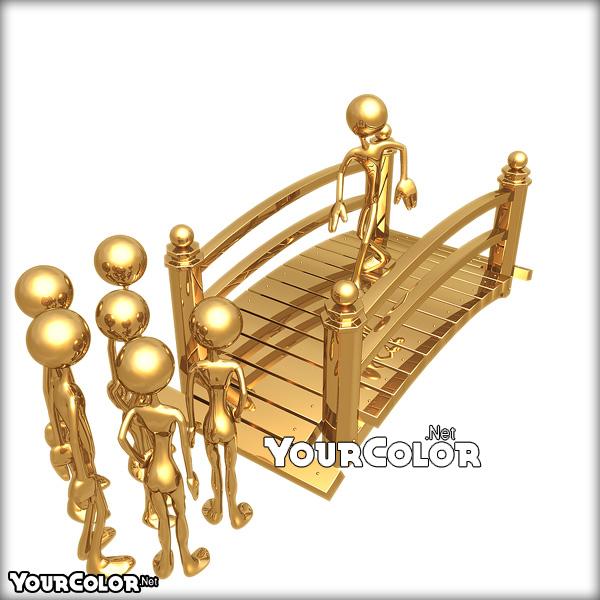 نشاط بيتي ( تغذية راجعه)
بداية الدرس (بناء القطاع قبل الشرح عن طريق الخبرات السابقة)
المتعلم
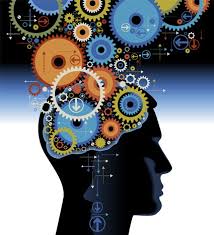 أهمية البيت الدائري
توضيح المفاهيم المجردة
غلق الموقف الصفي
تعزيز وسائل غير تقليدية
تنويع الأنشطة والخبرات التعليمية
الجمع بين الجانب النظري والمهاري
مشوقة ومثيرة
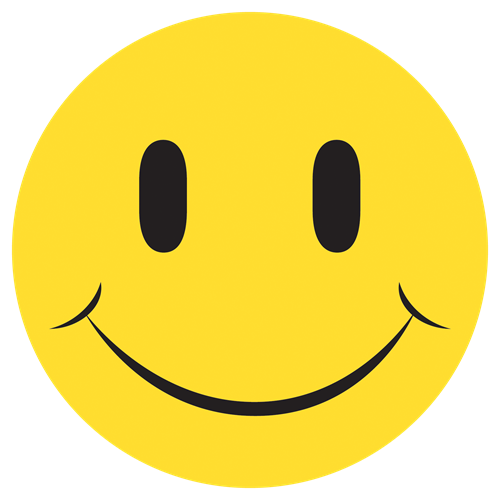 تنظم الأفكار
زيادة ثقة المتعلمين بكفاءتهم
سهل رؤية المفهوم بشكل شامل
التحليل والتصنيف
حفظ المعلومات مدة أطول
العمل الجماعي
ربط الخبرات السابقة بالجديدة
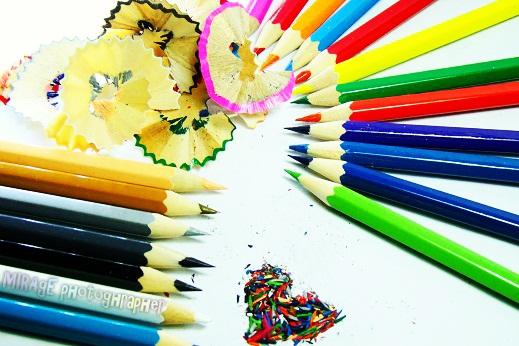 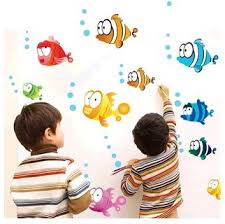 العلاج
السلبيات
إلزام المتعلمين بالرسم
توضيح الهدف من الرسم
الخوف من السخرية
تدريب المتعلمين على التحليل
صعوبة استخلاص الأفكار
تدريب المتعلمين على ترجمة المفاهيم
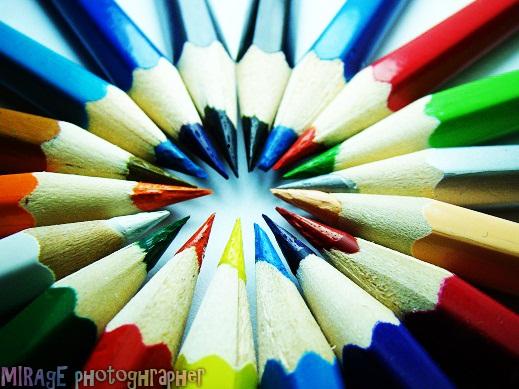 صعوبة صياغة  جمل
تشجيع على استخدام الحاسوب
برامج لعمل خرائط المفاهيم
Mind mapping – cayra – Inspiration – smart Draw
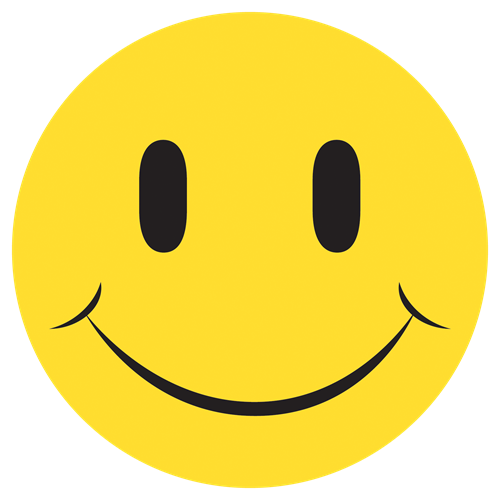 نماذج من أعمال الطالبات
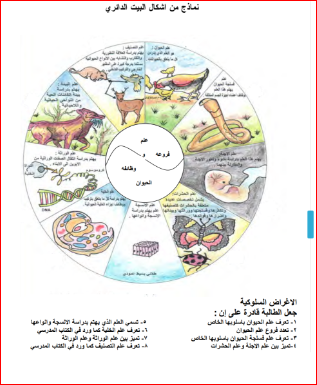 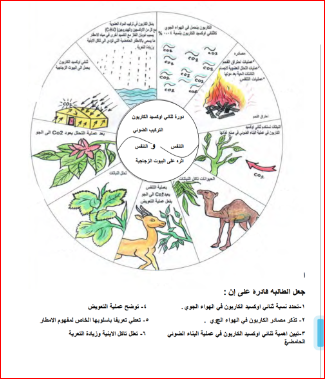 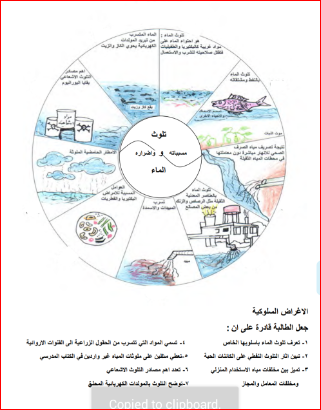 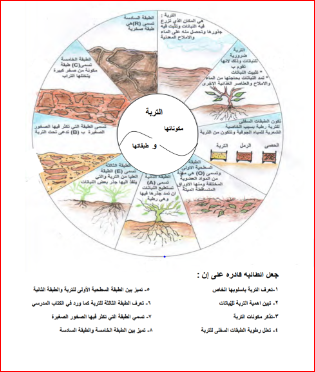 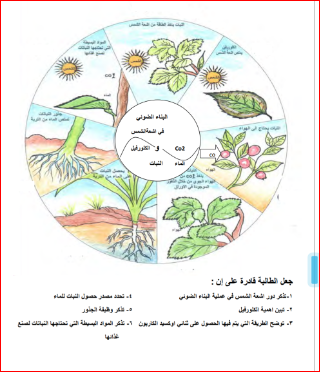 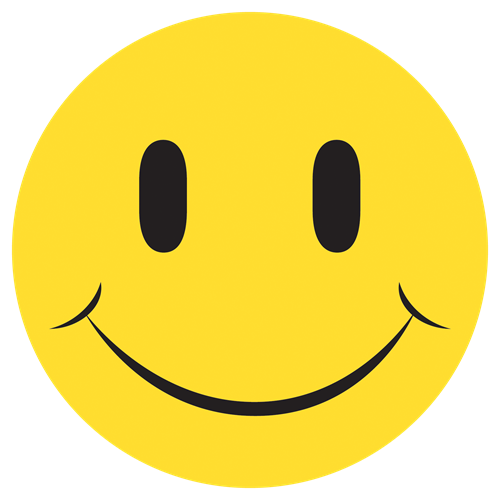 شكرا على حسن استماعكم